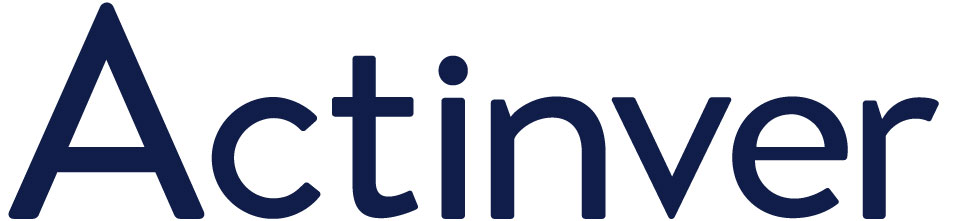 Razón Financiera por Fondo	 Marzo – 2024
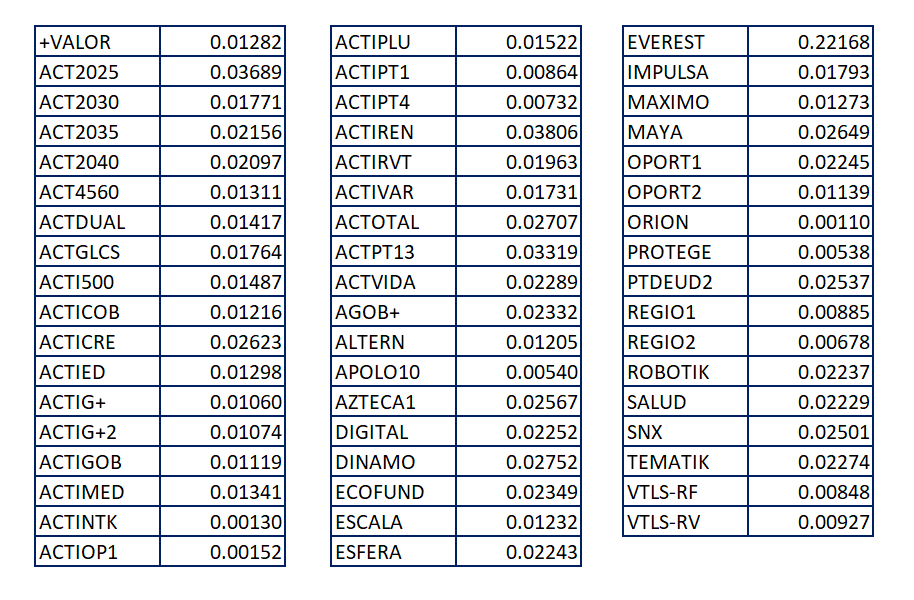